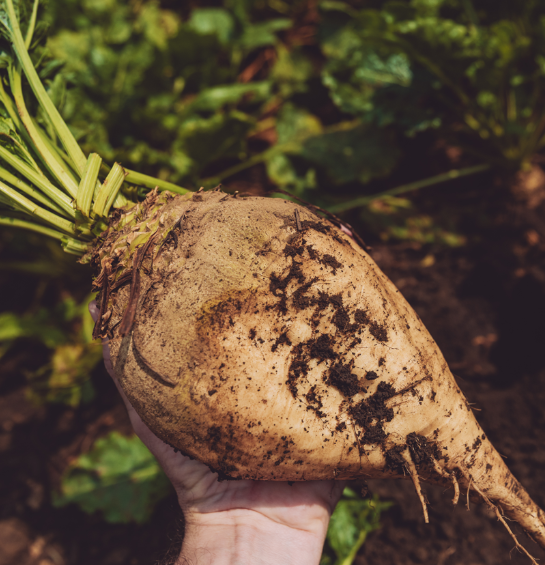 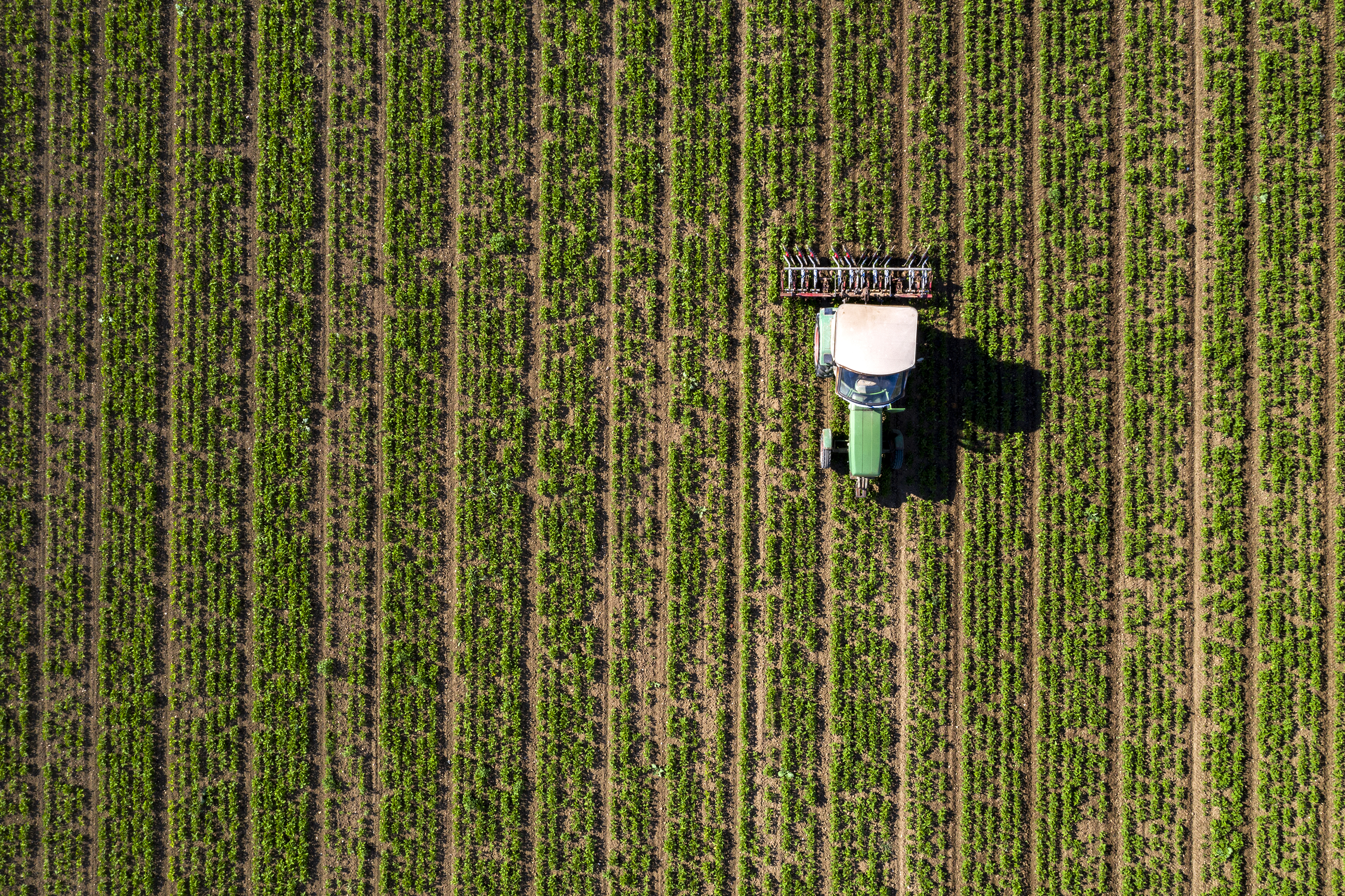 Data driven ML-based modeling for infestation level prediction of the sugar beet weevil
L. Bernadó(1), F. Cerqueira(2), P. Thiele(1), M. Dokal(3), M. Seiter(3), J. Lampert(1), E. Molin(2)
(1) AIT Austrian Institute of Technology GmbH, Center for Digital Safety & Security, Vienna, Austria(2) AIT Austrian Institute of Technology GmbH, Center for Health & Bioresources, Tulln, Austria(3) AGRANA Research & Innovation Center, Tulln, Austria
Data driven ML-based modeling for infestation level prediction of the sugar beet weevil
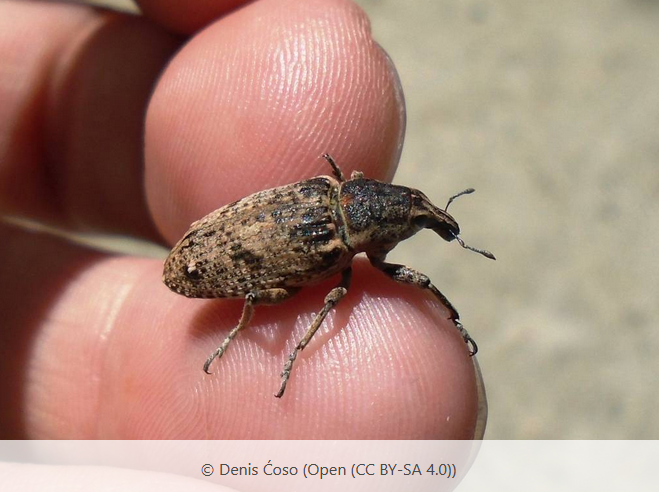 Crop monitoring
Crops historical data
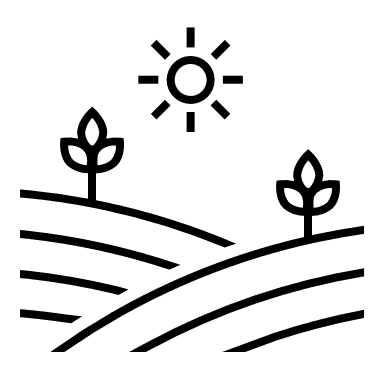 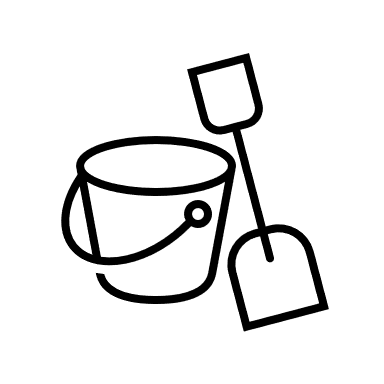 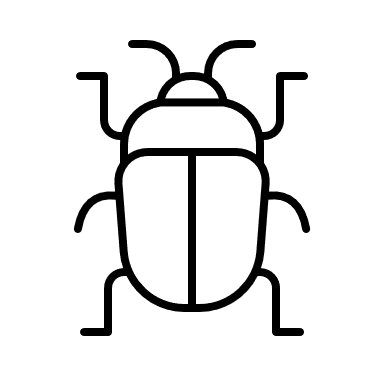 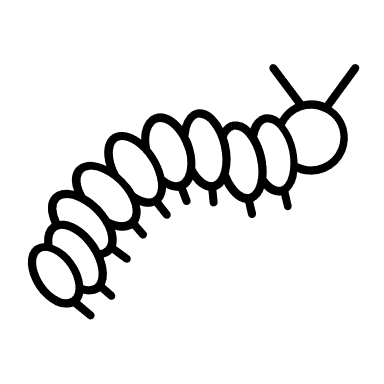 Predictive model
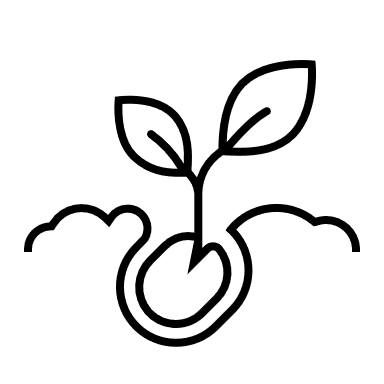 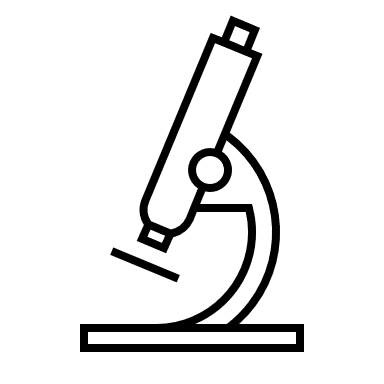 Screening data
Soil microbiome
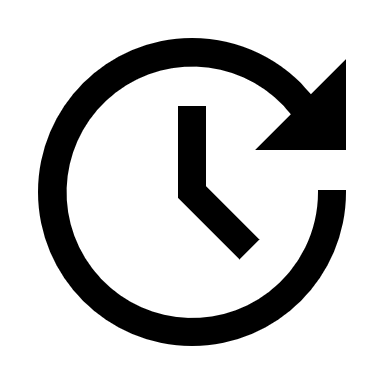 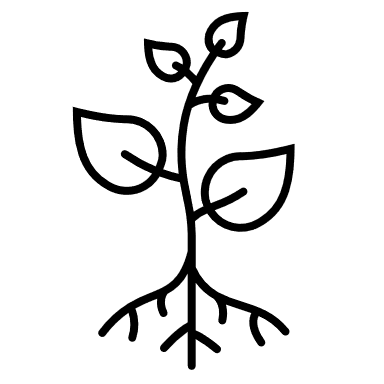 Soil data
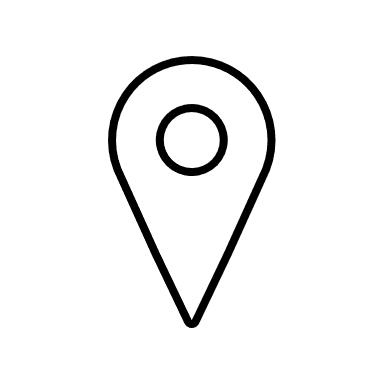 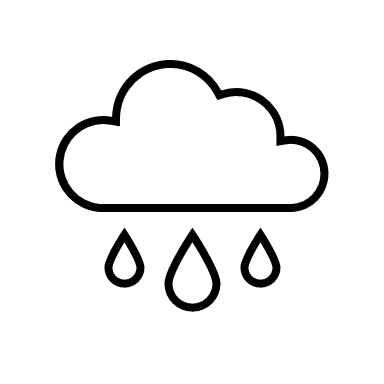 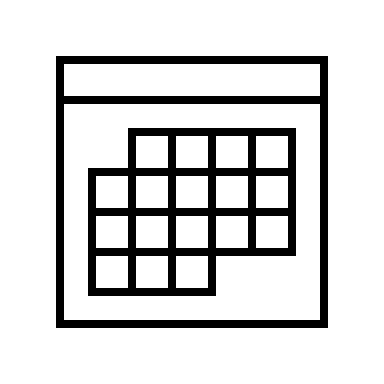 Weather data
Geo-temporal data
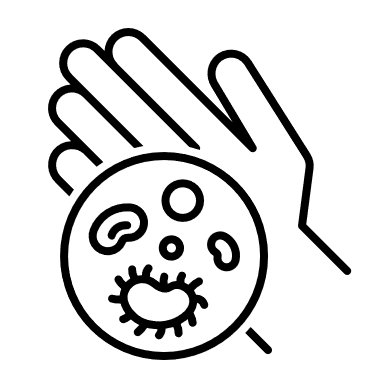 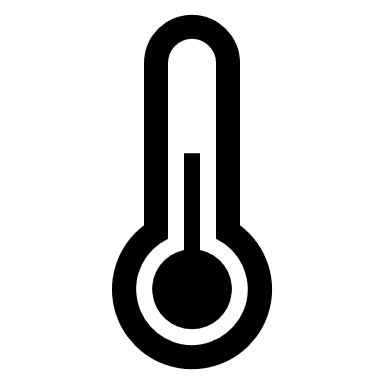 Soil composition data
Soil diversity
Crops and meteorological historical data
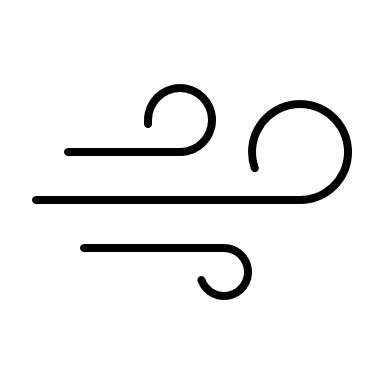 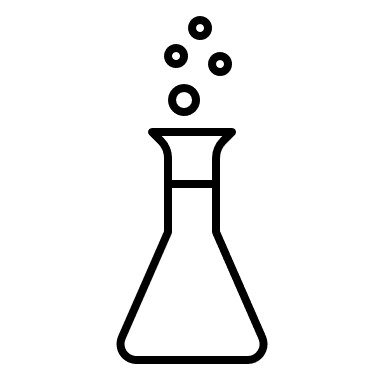 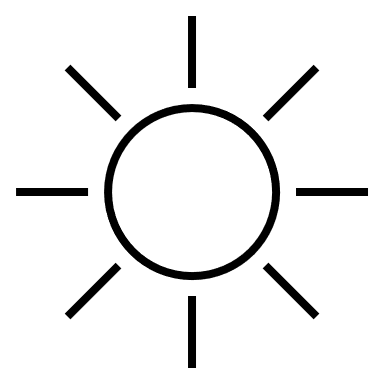 Soil chemical data
2
Data driven ML-based modeling for infestation level prediction of the sugar beet weevil
Affected area
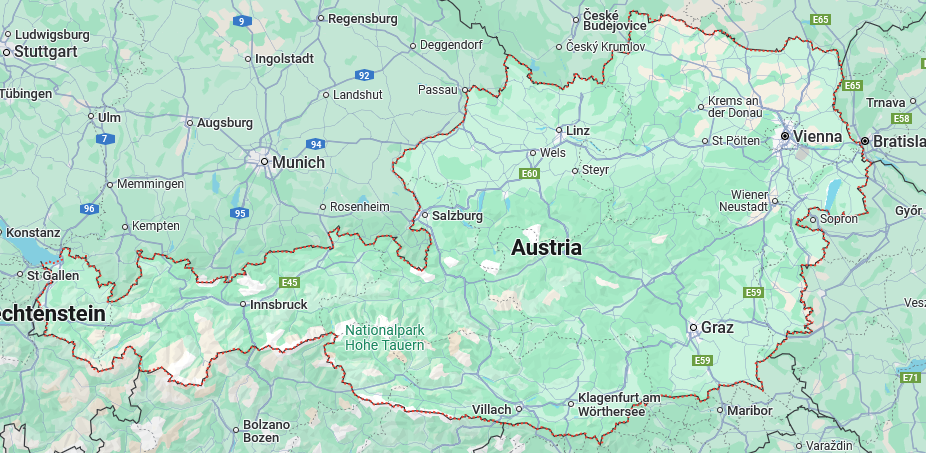 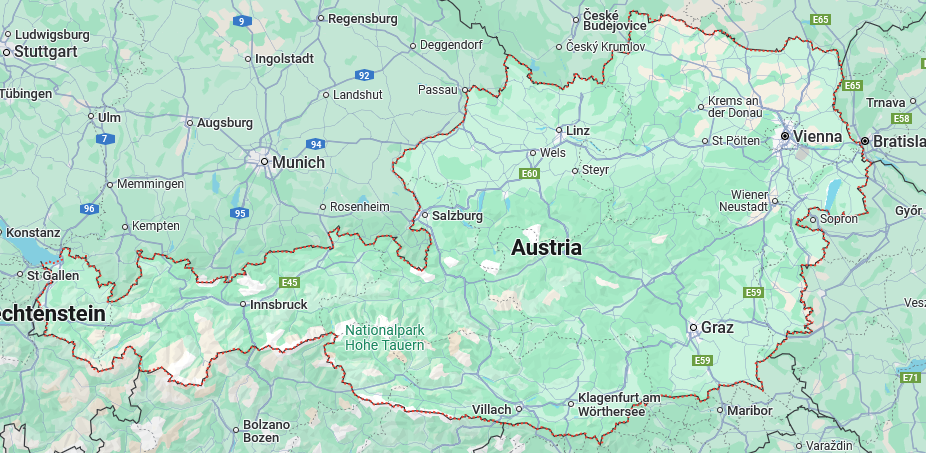 Data driven ML-based modeling for infestation level prediction of the sugar beet weevil
Grid overlay
to create a basis layer where infestation levels are predicted per Lat/Lon pair
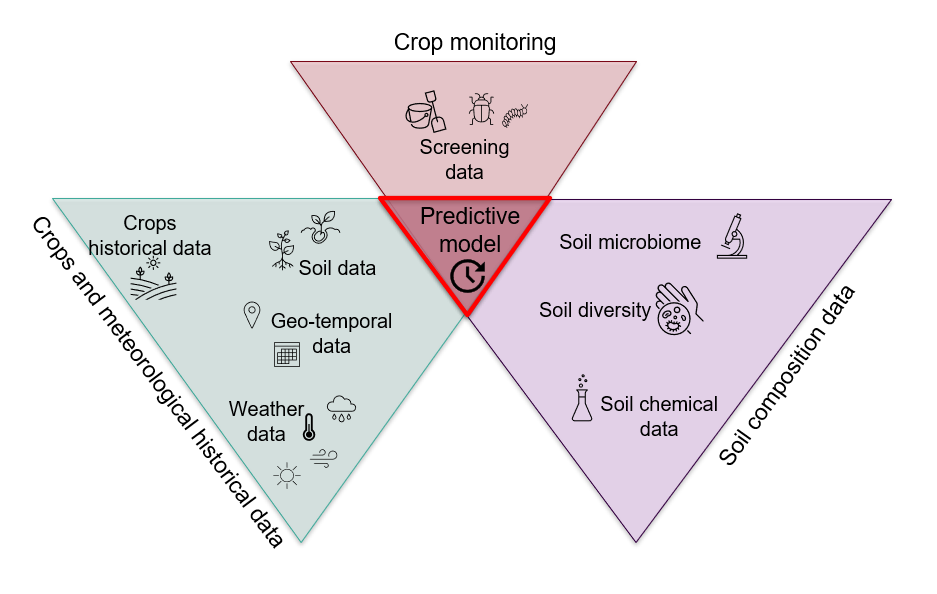 Data driven ML-based modeling for infestation level prediction of the sugar beet weevil
We want to predict (year+1)the probability of infestation at each grid location
Based on data for year of reported infestation (year0) and the previous year of infestation (year-1)
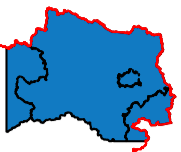 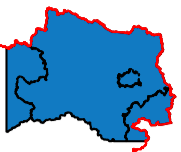 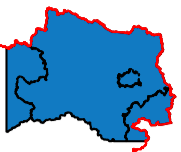 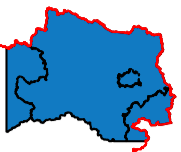 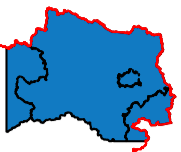 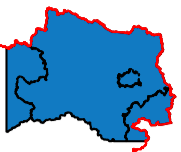 Field location Mask (Geodata, year+1)
Only relevant in the vicinity of the planned crops
Population spreading 
(Geodata, year0)
Taking into account the location and the intensity of infestation
pinfestation_level 
(Weather data, year0@field0,year-1@field-1)
Using historical infestation level and weather data
ppresence 
(Screening data, year0)
Using screening data from crops
ppresence 
(Microbiome data, year0)
Using soil diversity and microbiome data
ppresence 
(Soil data)
Using soil composition data (open repository and site measurements)
Results and supplementary material
Dr. LAURA BERNADÓ and Dr. JASMIN LAMPERTData Science & Artificial IntelligenceCenter for Digital Safety & Security
AIT Austrian Institute of Technology GmbHGiefinggasse 4 | 1210 Vienna | AustriaM +43 664 8251480laura.bernado@ait.ac.at | www.ait.ac.at
6
Data driven ML-based modeling for infestation level prediction of the sugar beet weevil
Aim: predict the probability of the infestation at each grid location for (year+1) based on data: 
for the year of reported infestation (year0) 
for the previous year of infestation (year-1)
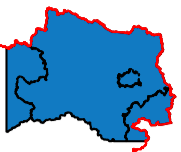 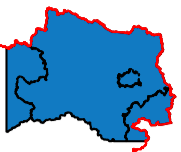 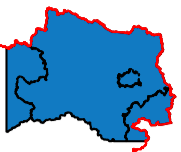 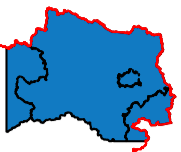 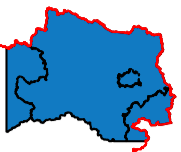 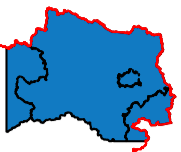 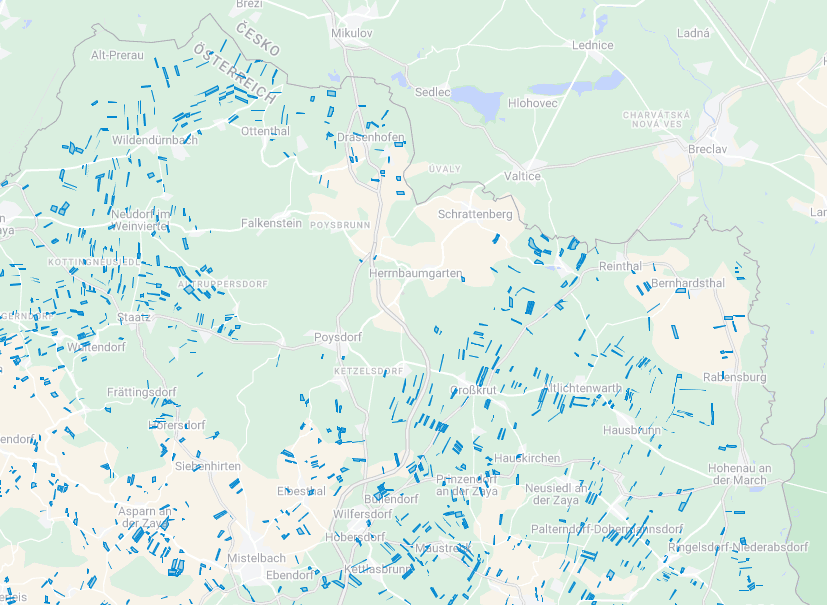 Field location Mask (Geodata, year+1)
Population spreading 
(Geodata, year0)
pinfestation_level 
(Weather data, year0@field0,year-1@field-1)
ppresence 
(Screening data, year0)
ppresence 
(Microbiome data, year0)
ppresence 
(Soil data)
Data driven ML-based modeling for infestation level prediction of the sugar beet weevil
Aim: predict the probability of the infestation at each grid location for (year+1) based on data: 
for the year of reported infestation (year0) 
for the previous year of infestation (year-1)
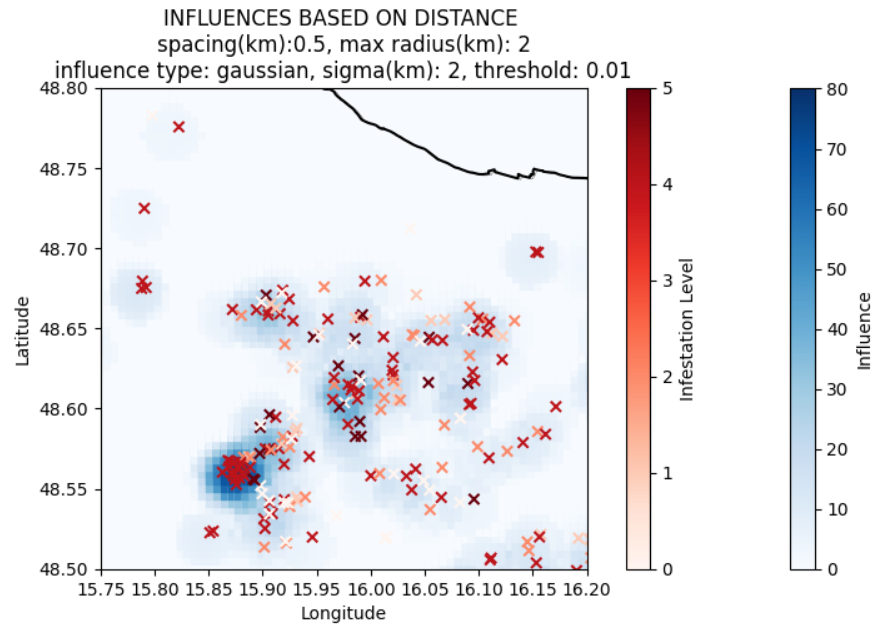 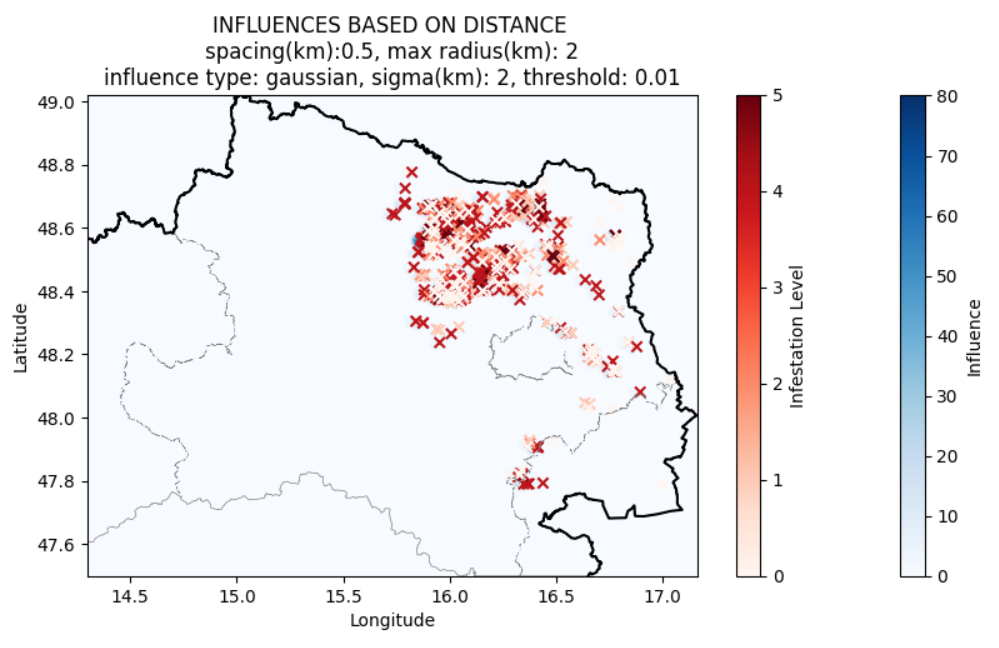 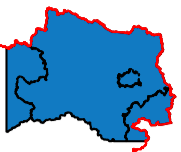 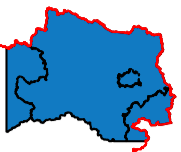 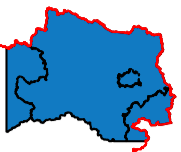 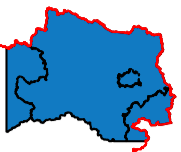 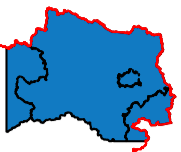 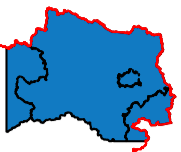 Field location Mask (Geodata, year+1)
Population spreading 
(Geodata, year0)
pinfestation_level 
(Weather data, year0@field0,year-1@field-1)
ppresence 
(Screening data, year0)
ppresence 
(Microbiome data, year0)
On-going:
Influence normalization
Influence parametrization
Clustering
ppresence 
(Soil data)
4 – severe 
3 – strong 
2 – middle 
1 – light 
0 – not affected
Data driven ML-based modeling for infestation level prediction of the sugar beet weevil
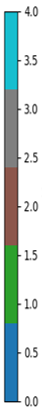 Random Forest
Aim: predict the probability of the infestation at each grid location for (year+1) based on data: 
for the year of reported infestation (year0) 
for the previous year of infestation (year-1)
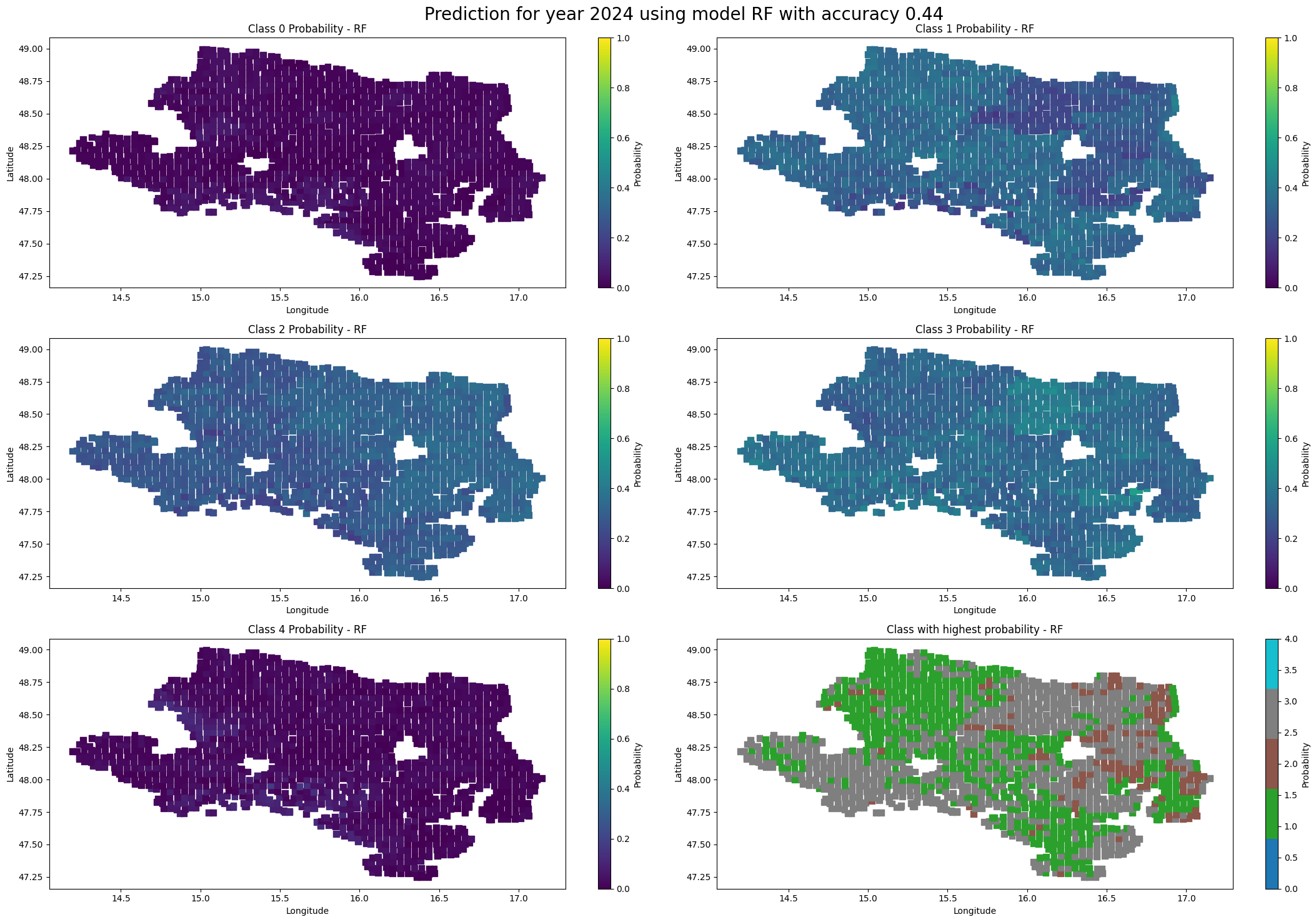 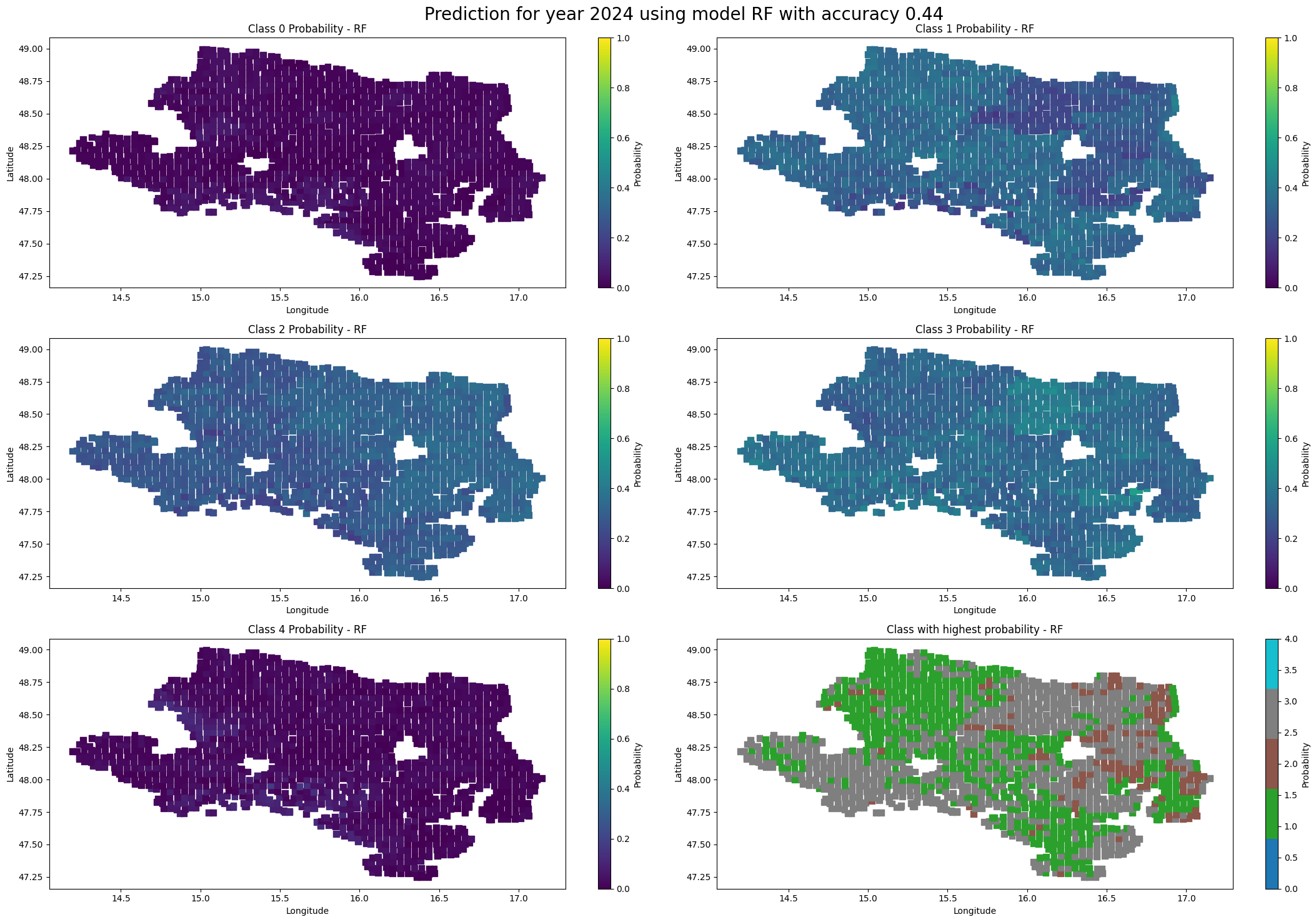 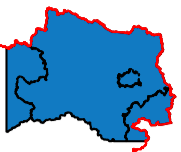 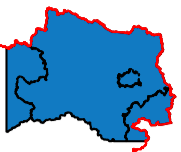 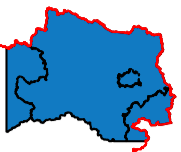 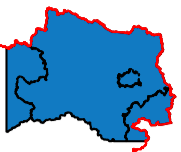 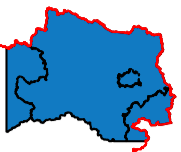 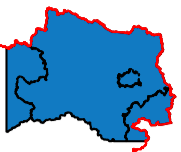 Field location Mask (Geodata, year+1)
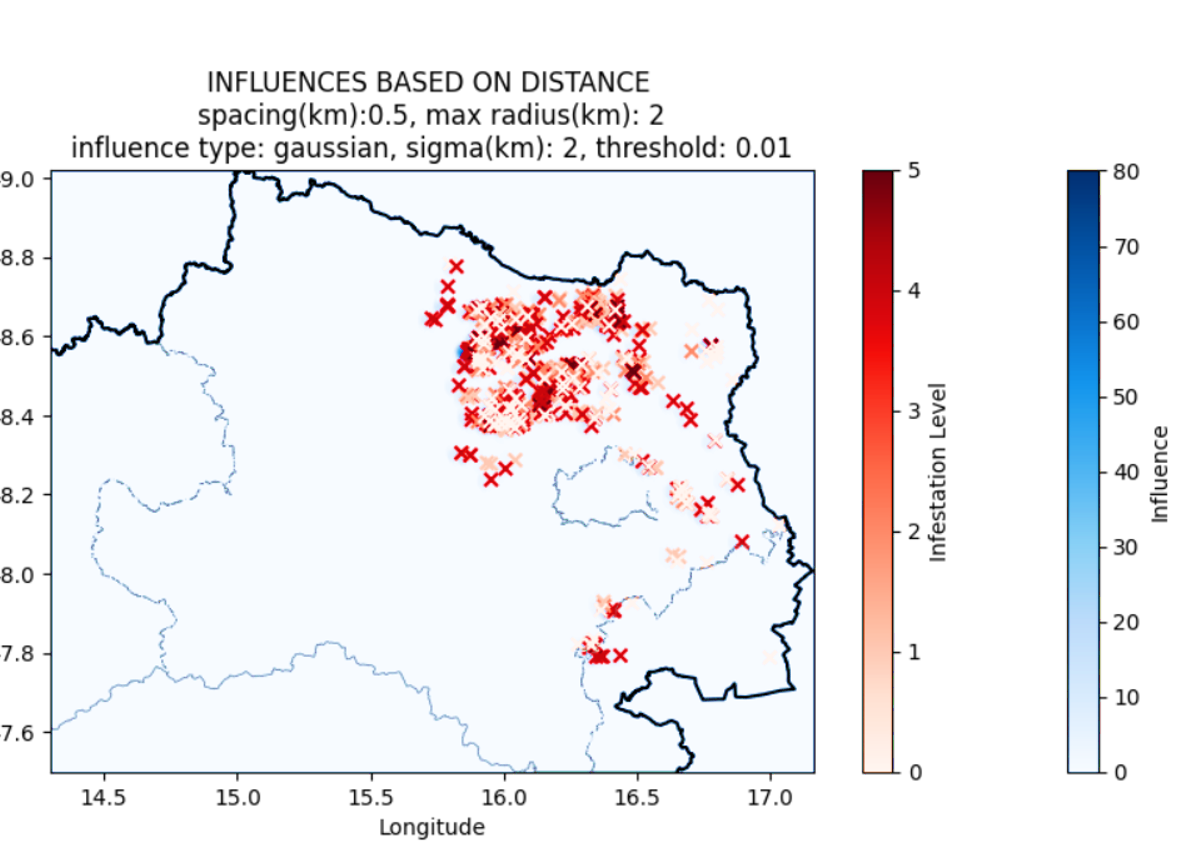 Population spreading 
(Geodata, year0)
pinfestation_level 
(Weather data, year0@field0,year-1@field-1)
ppresence 
(Screening data, year0)
ppresence 
(Microbiome data, year0)
ppresence 
(Soil data)
4 – severe 
3 – strong 
2 – middle 
1 – light 
0 – not affected
Data driven ML-based modeling for infestation level prediction of the sugar beet weevil
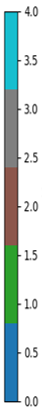 Aim: predict the probability of the infestation at each grid location for (year+1) based on data: 
for the year of reported infestation (year0) 
for the previous year of infestation (year-1)
Extra-trees classifier
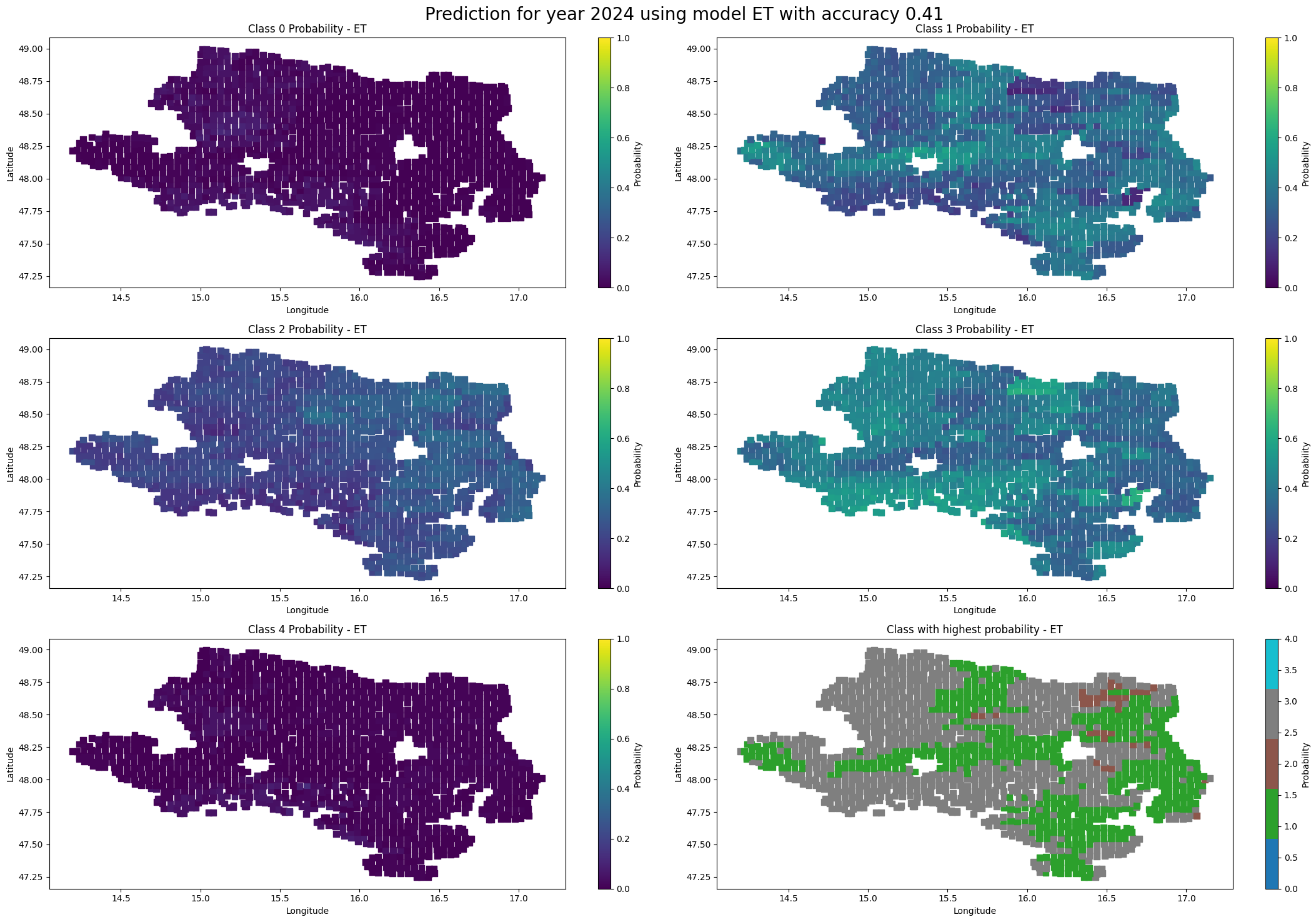 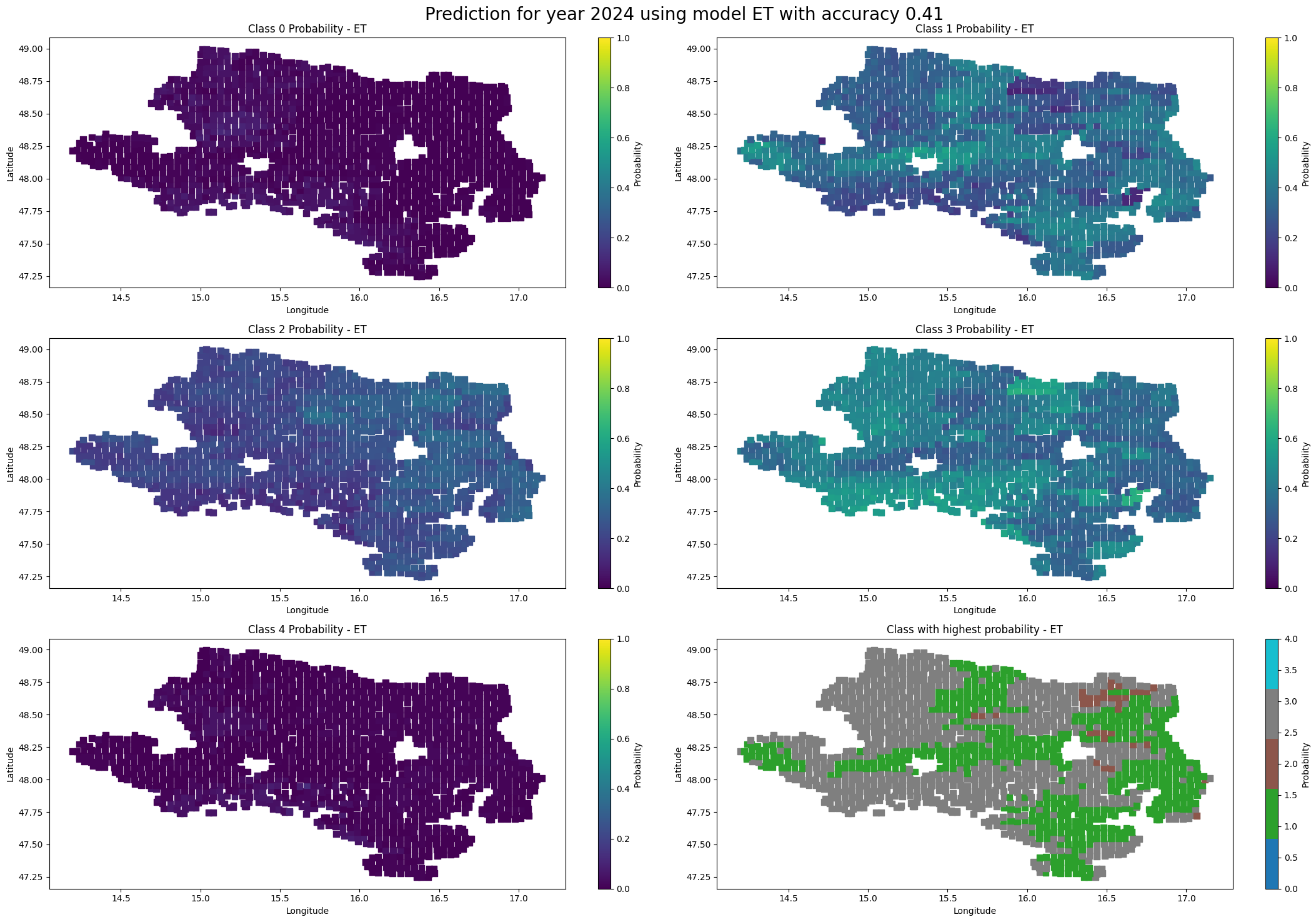 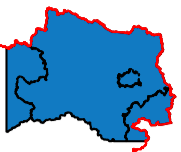 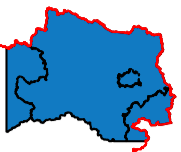 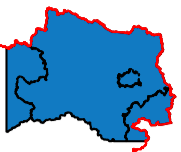 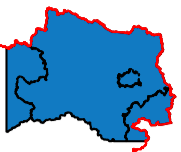 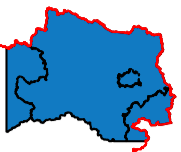 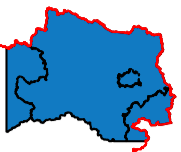 Field location Mask (Geodata, year1)
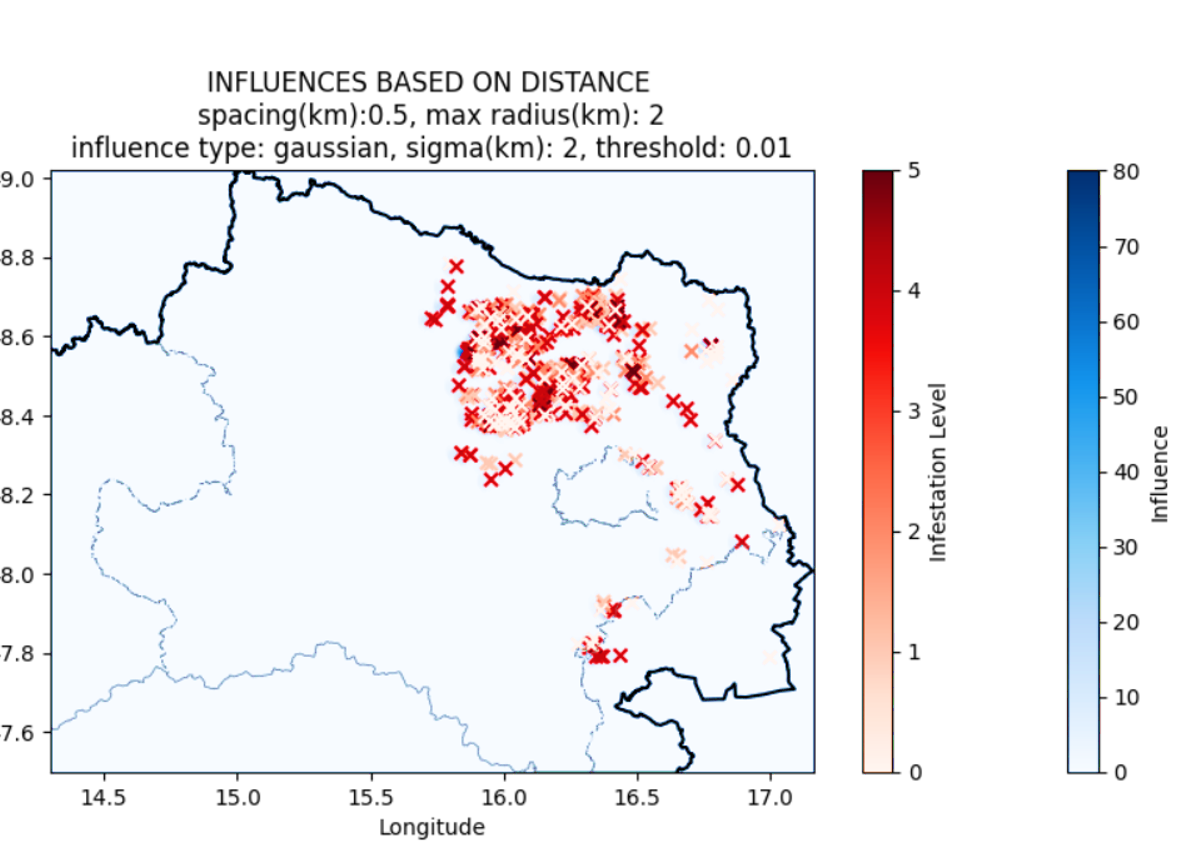 Population spreading 
(Geodata, year0)
pinfestation_level 
(Weather data, year0@field0,year-1@field-1)
ppresence 
(Screening data, year0)
ppresence 
(Microbiome data, year0)
ppresence 
(Soil data)
4 – severe 
3 – strong 
2 – middle 
1 – light 
0 – not affected
Data driven ML-based modeling for infestation level prediction of the sugar beet weevil
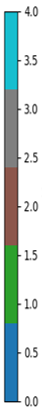 Aim: predict the probability of the infestation at each grid location for (year+1) based on data: 
for the year of reported infestation (year0) 
for the previous year of infestation (year-1)
Light-weight Gradient Booster Machine
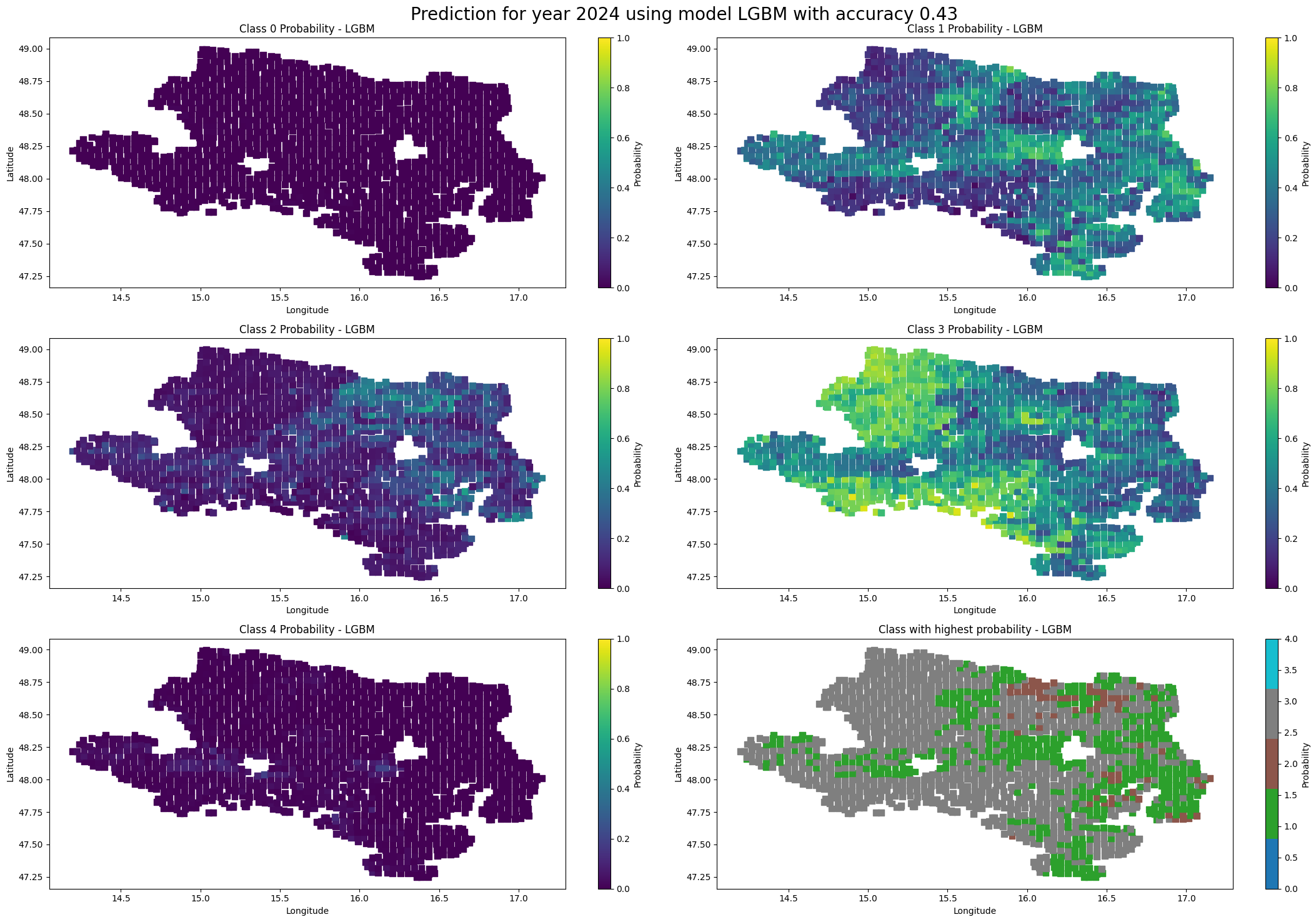 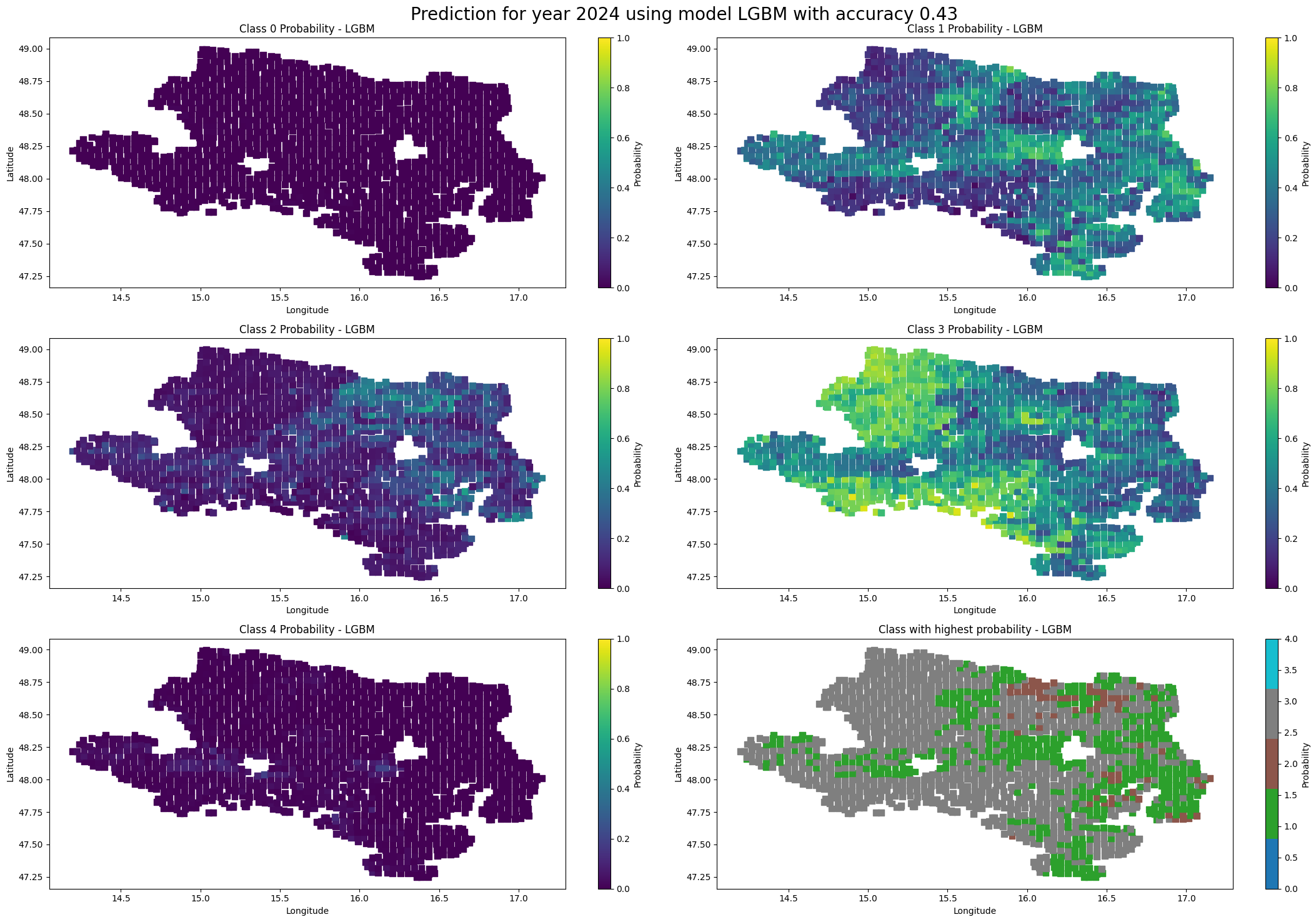 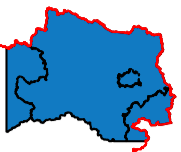 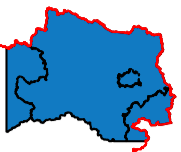 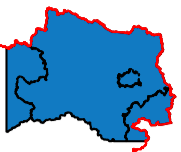 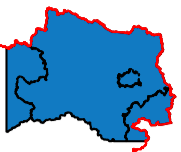 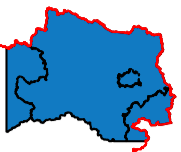 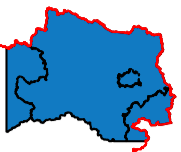 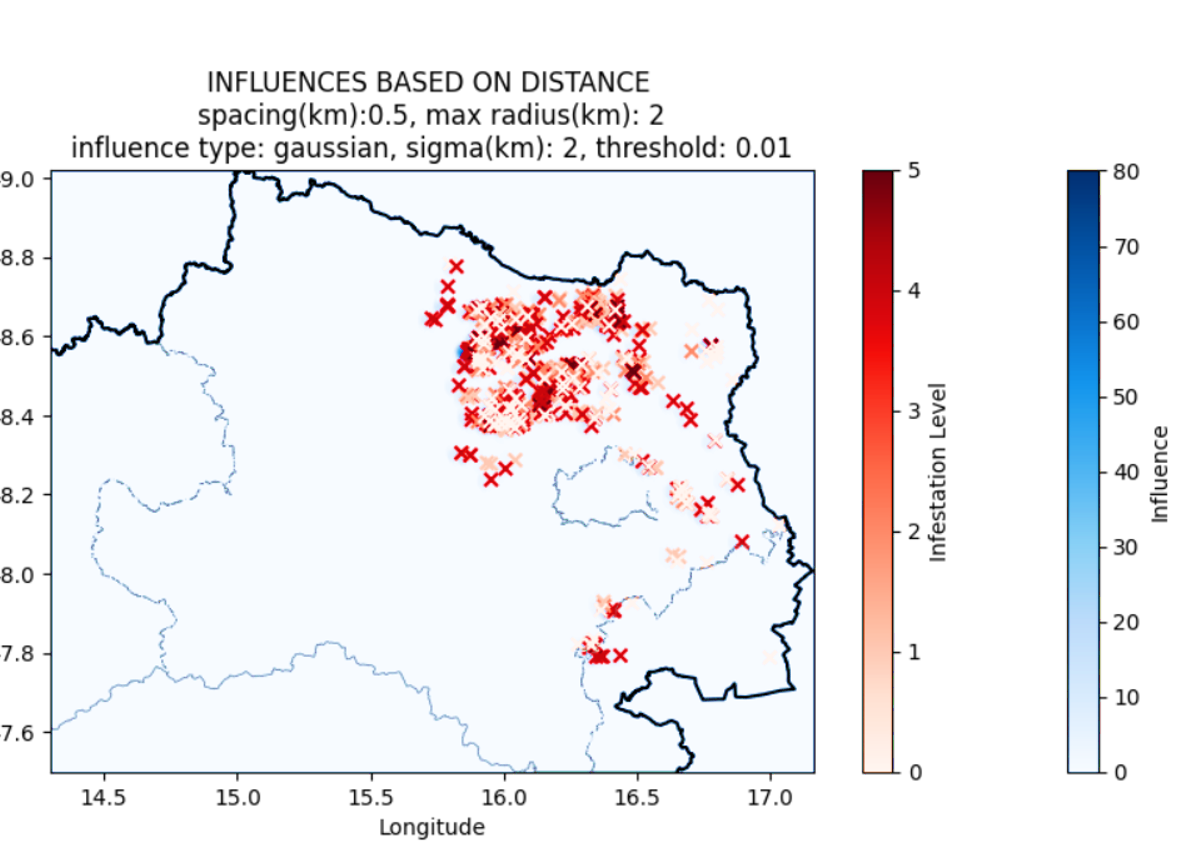 Field location Mask (Geodata, year1)
Population spreading 
(Geodata, year0)
pinfestation_level 
(Weather data, year0@field0,year-1@field-1)
ppresence 
(Screening data, year0)
ppresence 
(Microbiome data, year0)
ppresence 
(Soil data)
Data driven ML-based modeling for infestation level prediction of the sugar beet weevil
5
2
Geo-temporal dependency and the movement of beetles
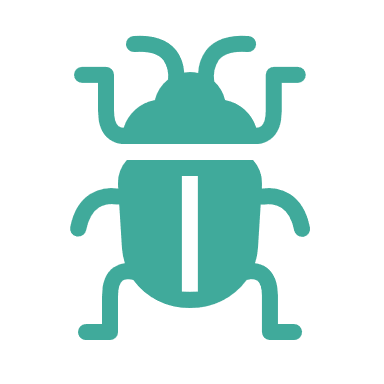 ZzZz
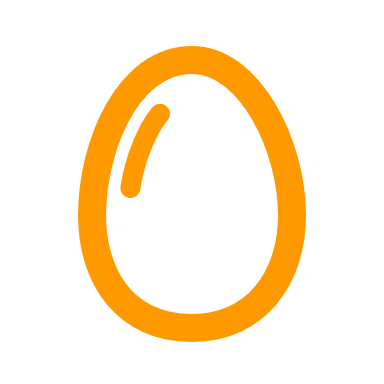 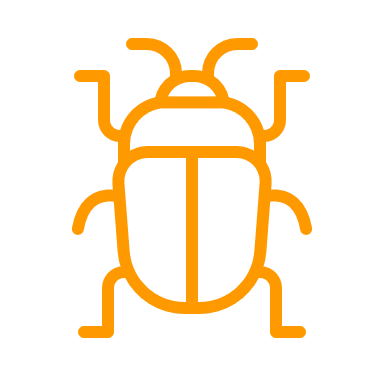 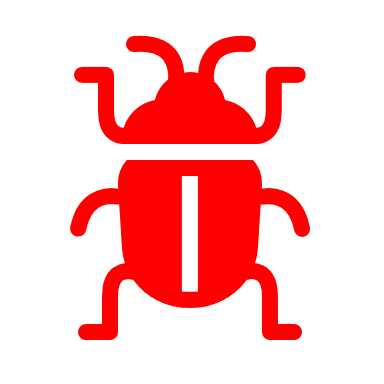 Geolocation of planted fields in year-1
Infestation level (based on ploughed area)
Weather data @ coord. field year-1
Soil data @ coord. field year-1
Year-1
3
ZzZz
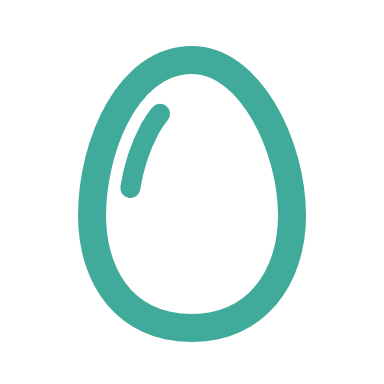 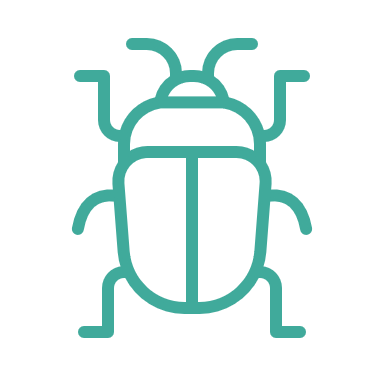 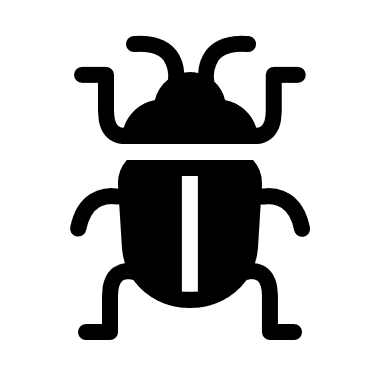 Geolocation of planted fields in year0
Infestation level (based on ploughed area)
Weather data @ coord. field year0
Soil data @ coord. field year0
Year0
ZzZz
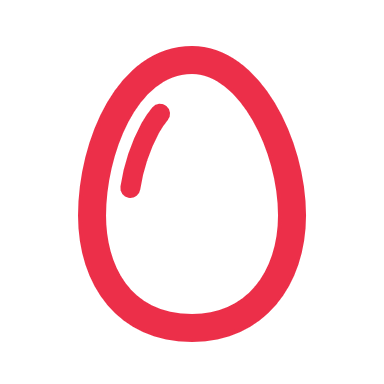 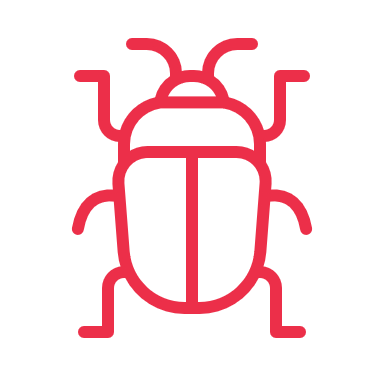 2
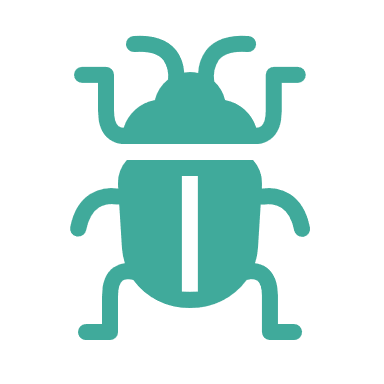 Geolocation of planted fields in year1
Geolocation of planted fields in year0
Weather data @ coord. field year1
Weather data @ coord. field year0
Infestation data @ coord. field year0
Soil data @ coord. field year1
Soil data @ coord. field year0
Larvae counting @ coord. field year0
ZzZz
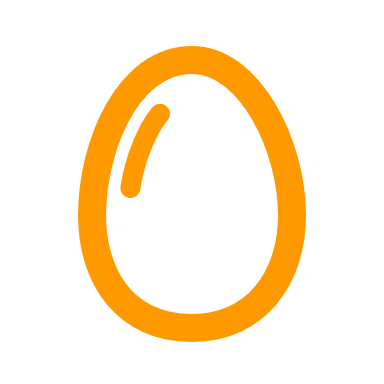 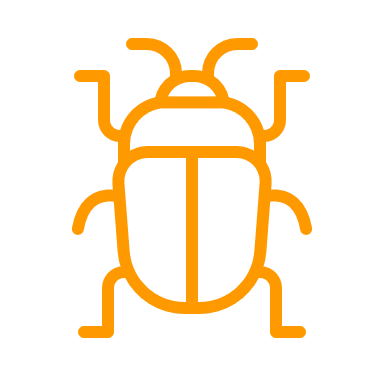 Year1